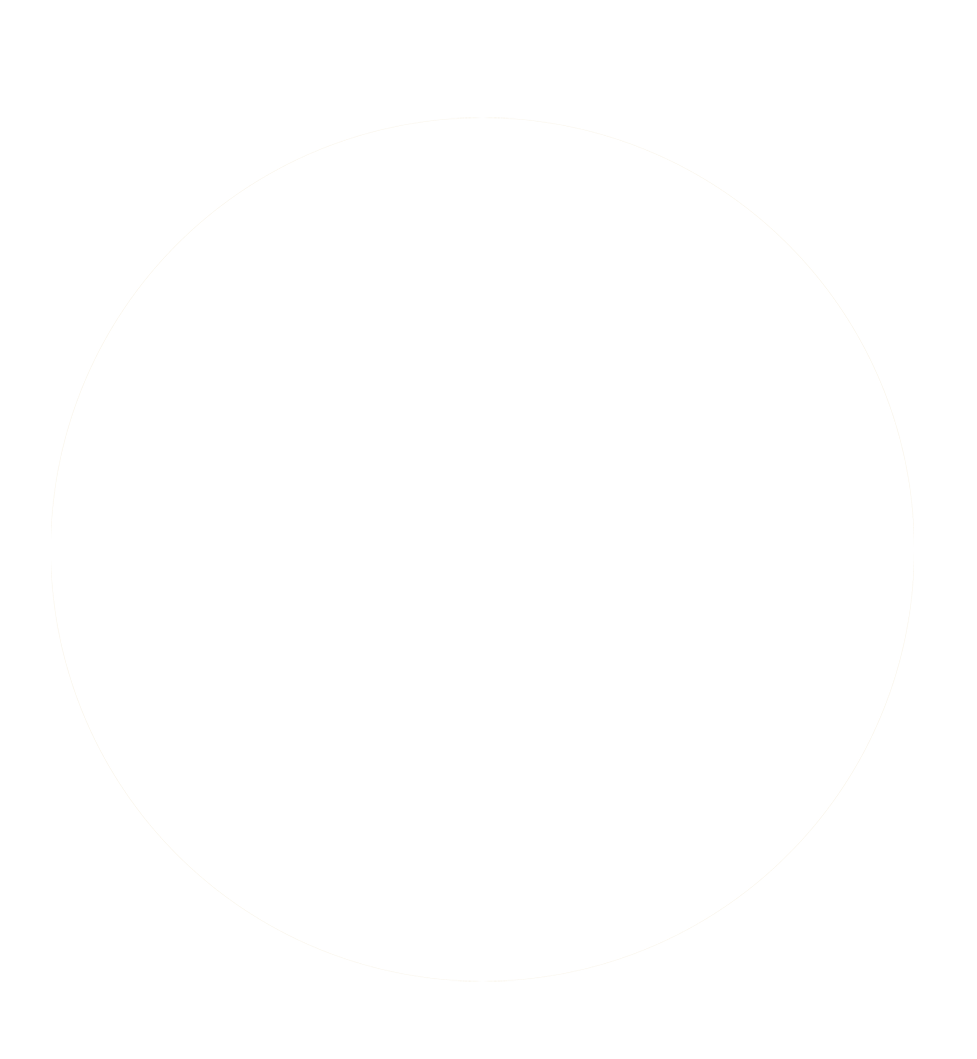 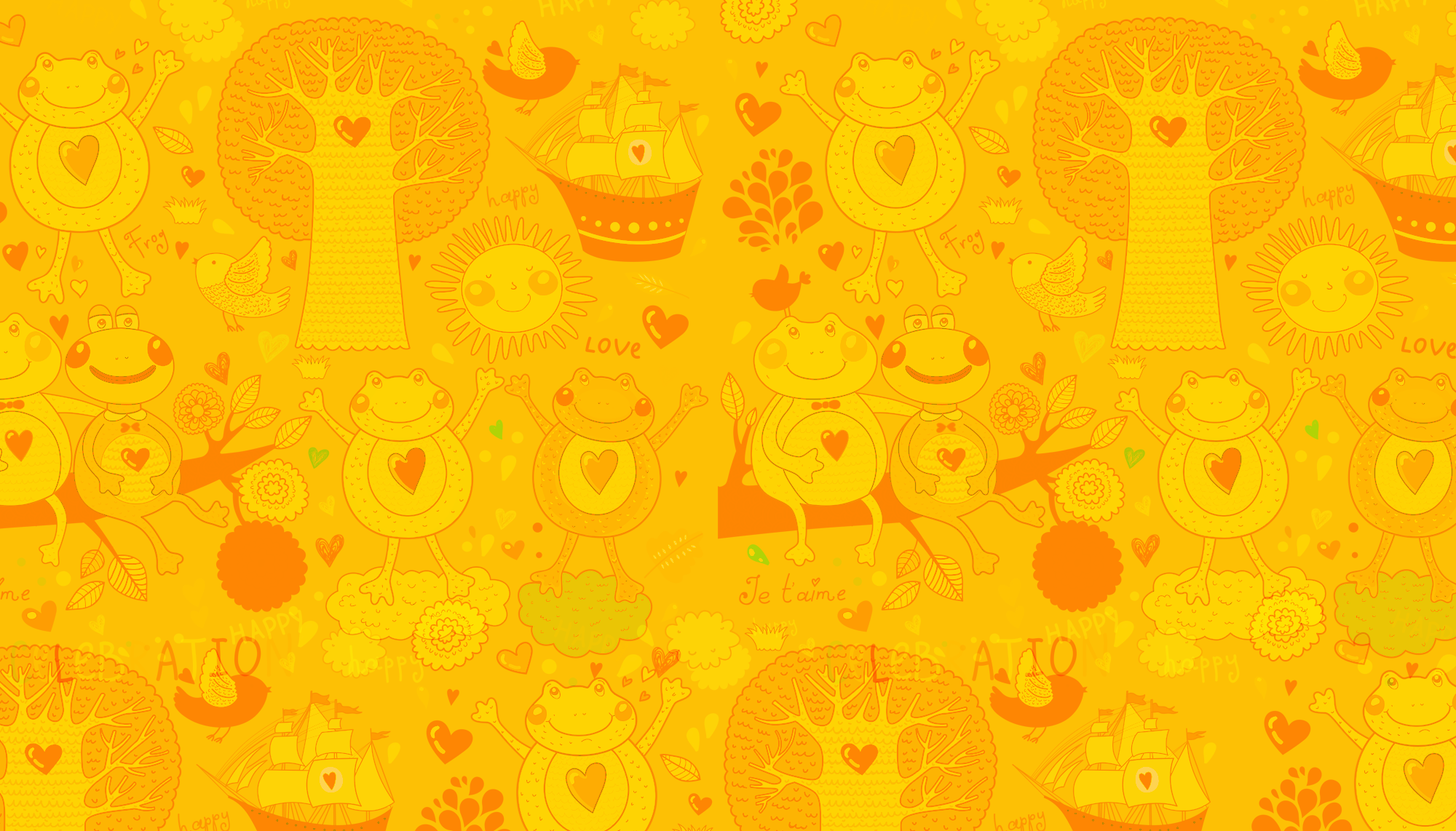 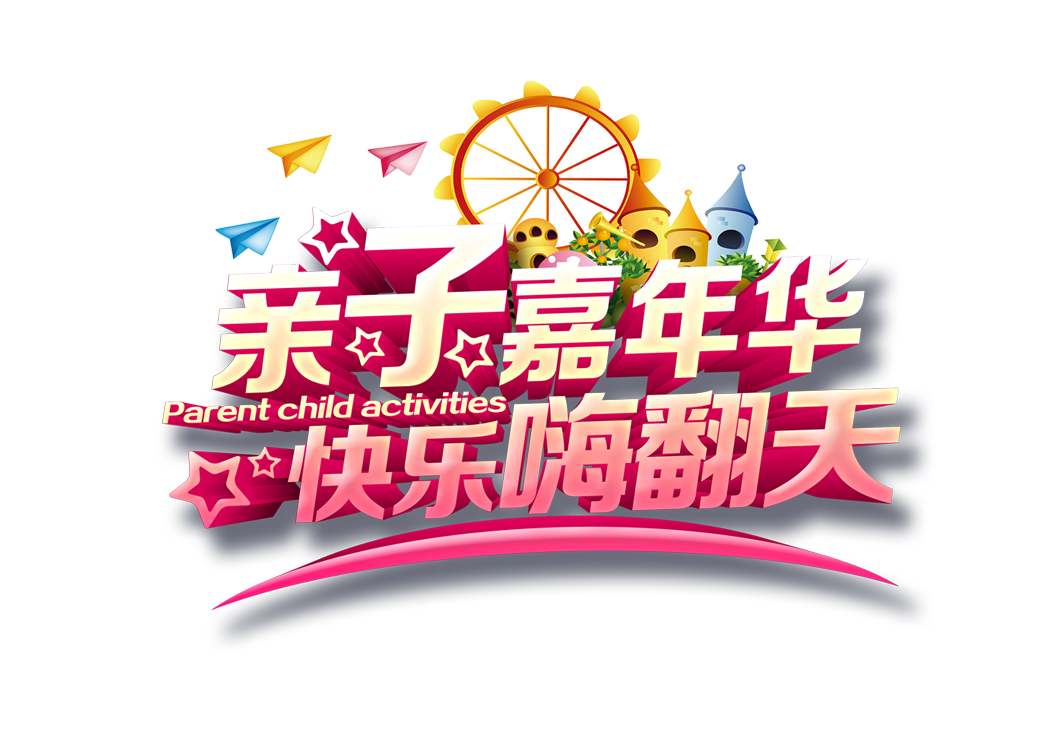 CHÀO MỪNG QUÝ THẦY CÔ VỀ DỰ TIẾT
TIẾNG VIỆT
GIÁO VIÊN: PHẠM THỊ MINH
TRƯỜNG TIỂU HỌC HÒA NGHĨA
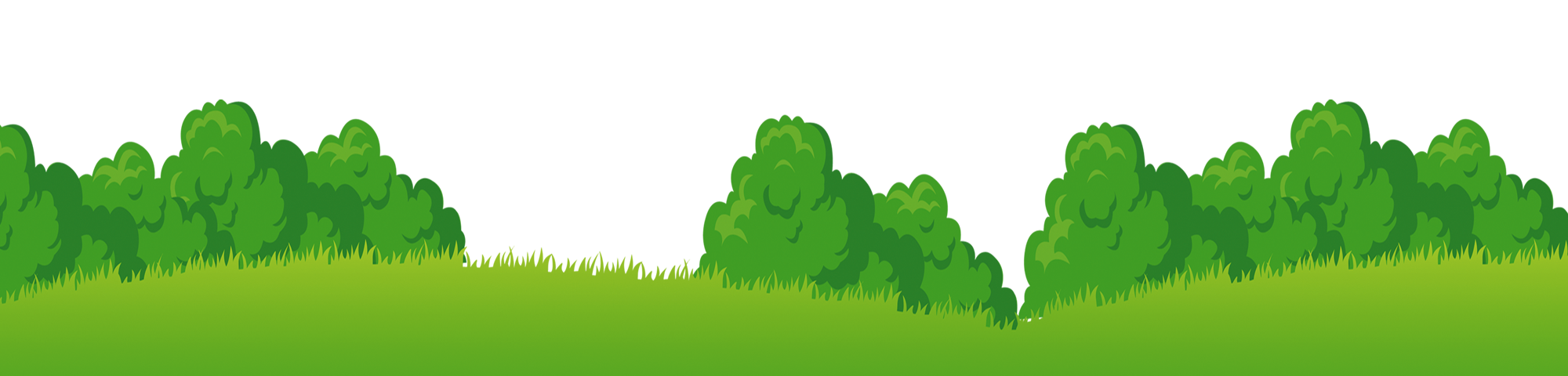 BÀI 70     ÔN TẬP VÀ KỂ CHUYỆN
1. Đọc
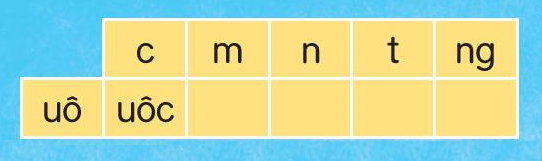 uôt
uôm
uôn
uông
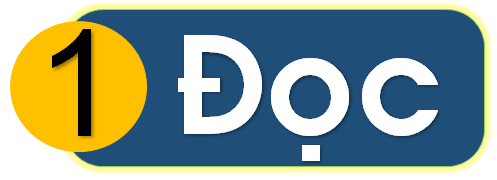 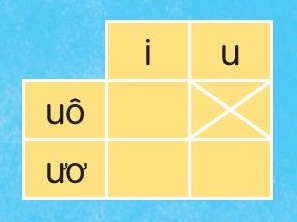 uôi
ươi
ươu
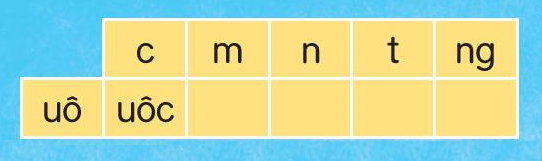 uôn
uôt
uông
uôm
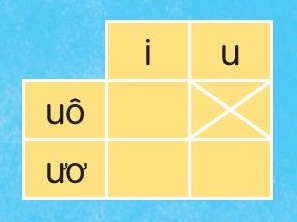 uôi
ươu
ươi
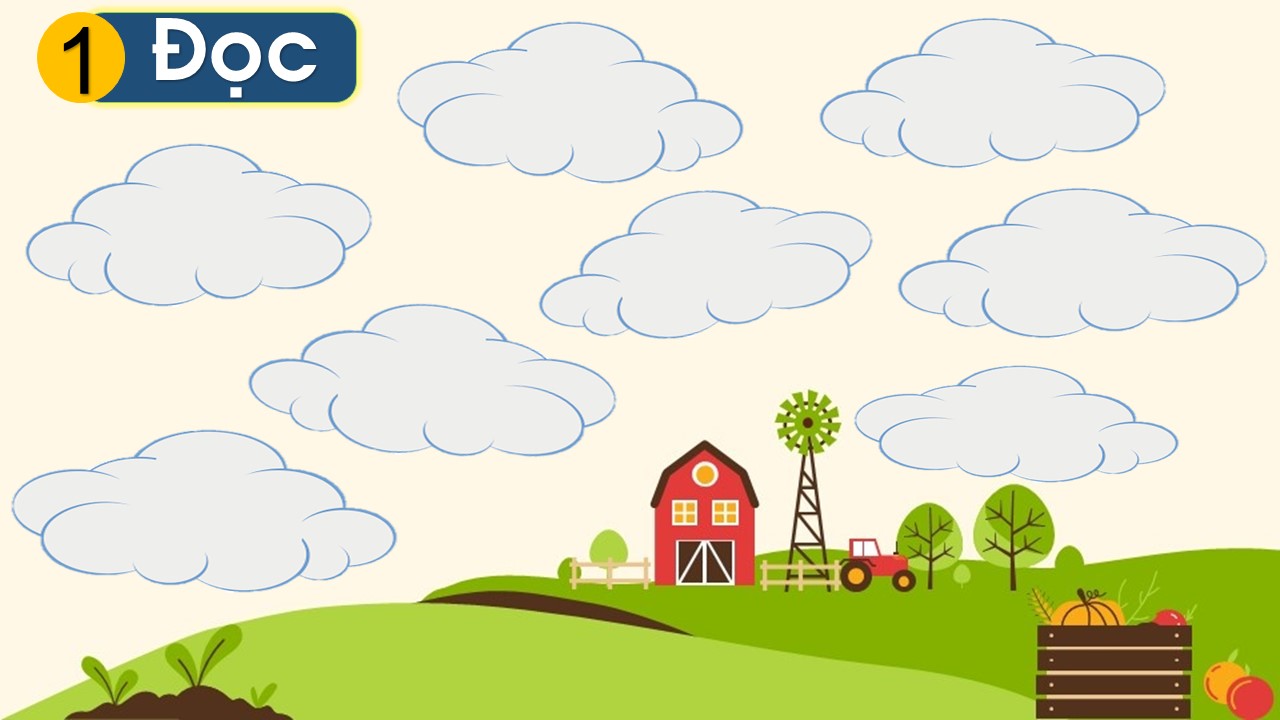 trẻ thơ
vuốt ve
cưỡi ngựa
lem luốc
nướu răng
nhuộm vải
muôn màu
luống cuống
1. Đọc
	Ông trồng nhiều cây ăn trái. Khóm chuối xanh tươi đã trổ buồng. Hàng bưởi ra bông trắng muốt. Mấy cây đu đủ quả chín vàng ruộm. Ông còn nuôi nhiều con vật rất đáng yêu. Gà mẹ, gà con ríu rít. Đôi chim khướu hót vang. Chú mèo cuộn tròn sưởi nắng bên thềm.
1. Đọc
Ông trồng nhiều cây ăn trái. Khóm chuối xanh tươi đã trổ buồng. Hàng bưởi ra bông trắng muốt. Mấy cây đu đủ quả chín vàng ruộm. Ông còn nuôi nhiều con vật rất đáng yêu. Gà mẹ, gà con ríu rít. Đôi chim khướu hót vang. Chú mèo cuộn tròn sưởi nắng bên thềm.
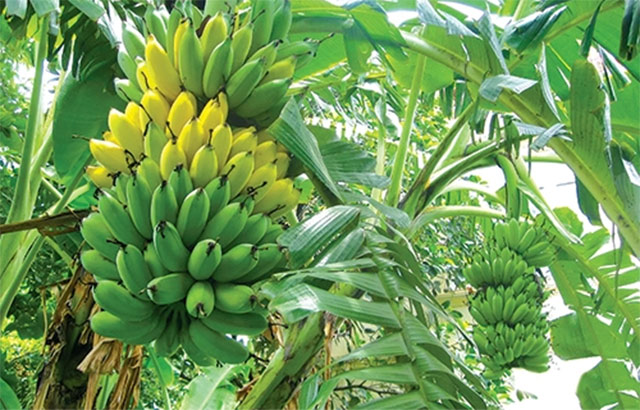 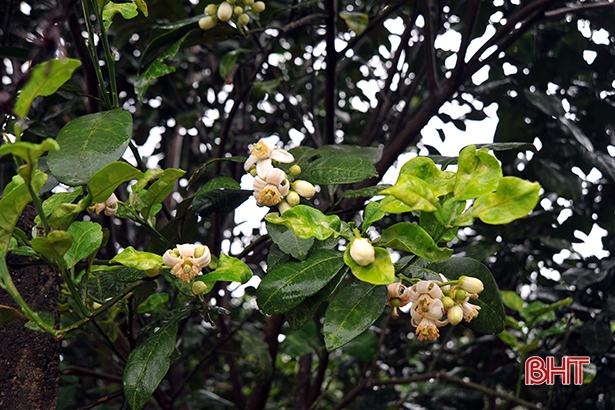 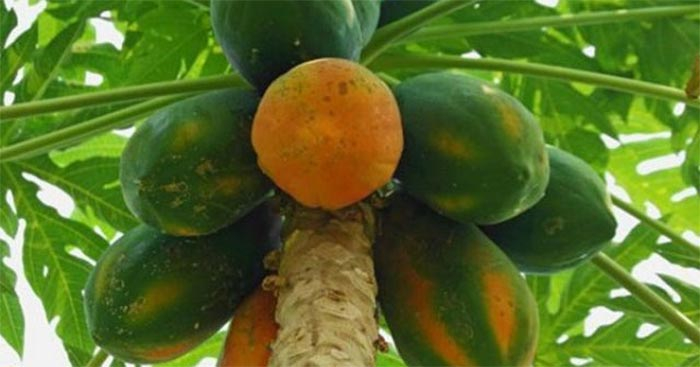 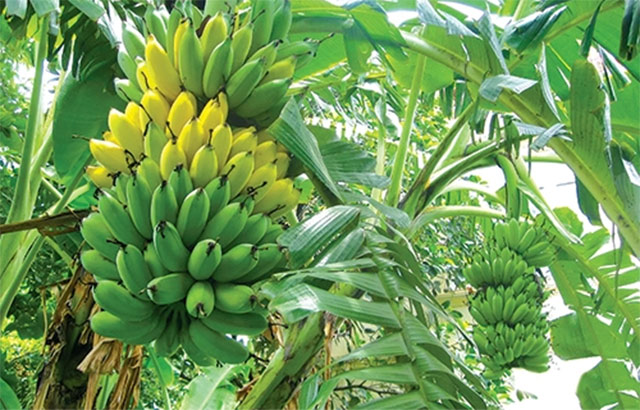 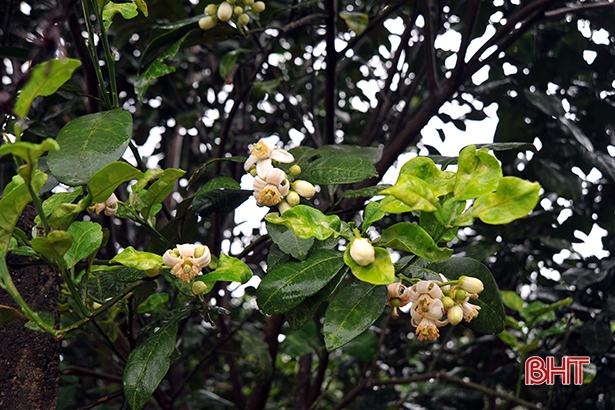 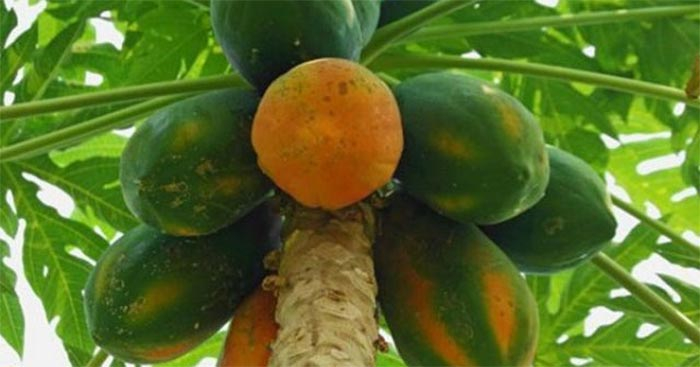 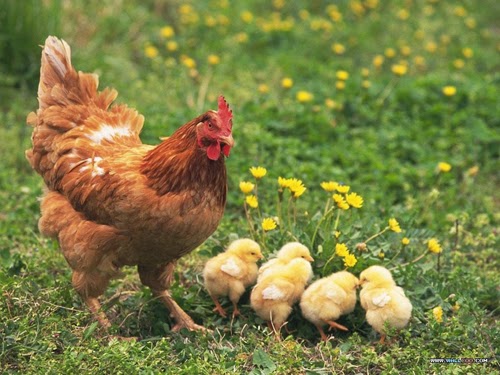 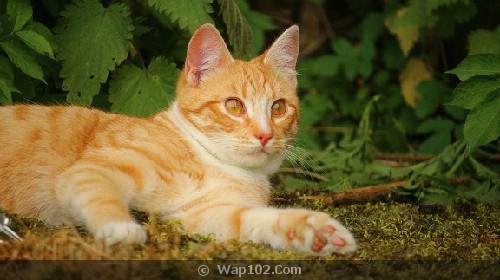 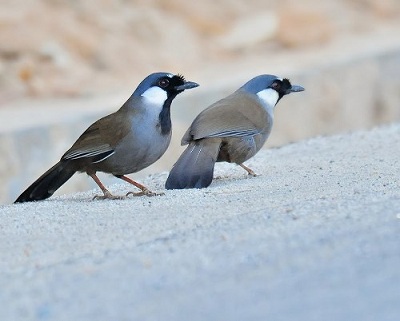 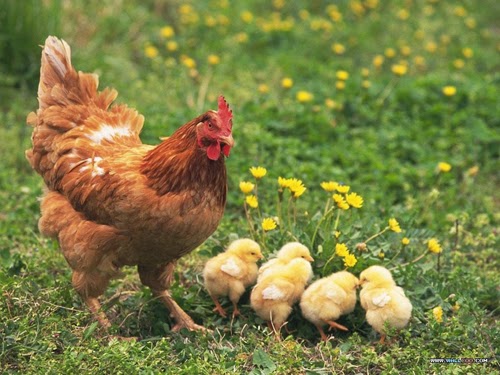 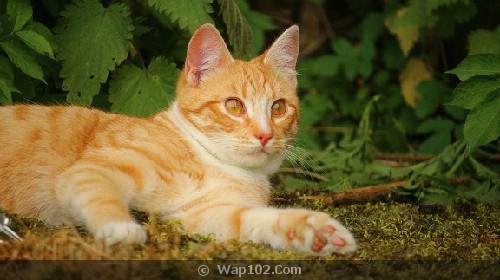 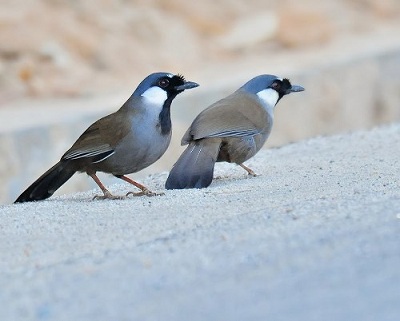 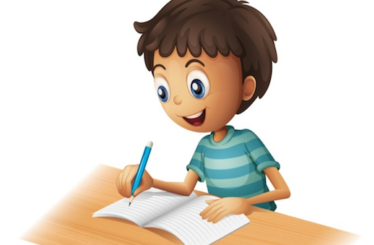 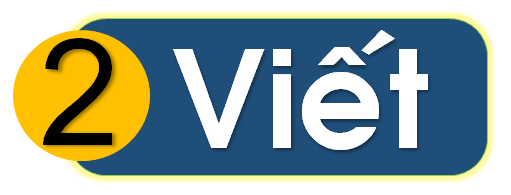 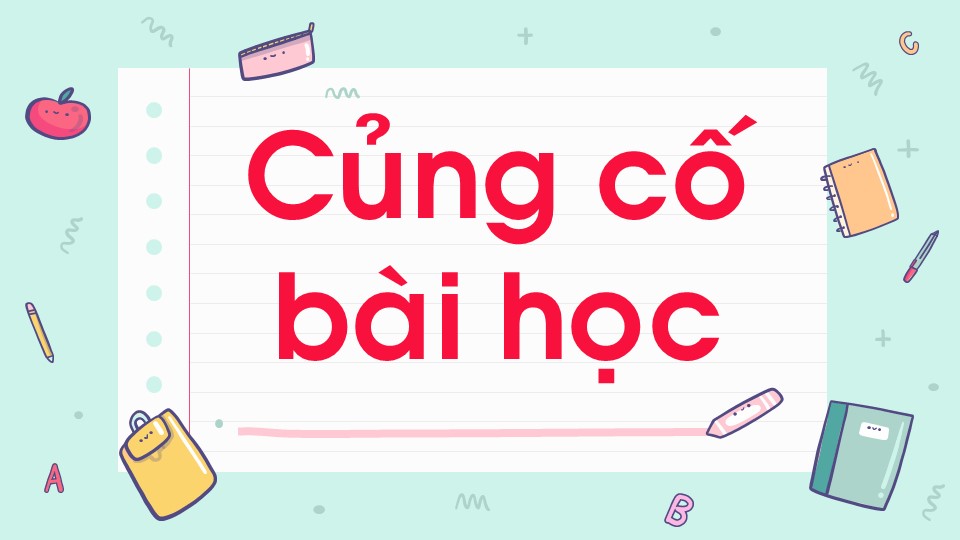 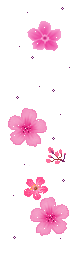 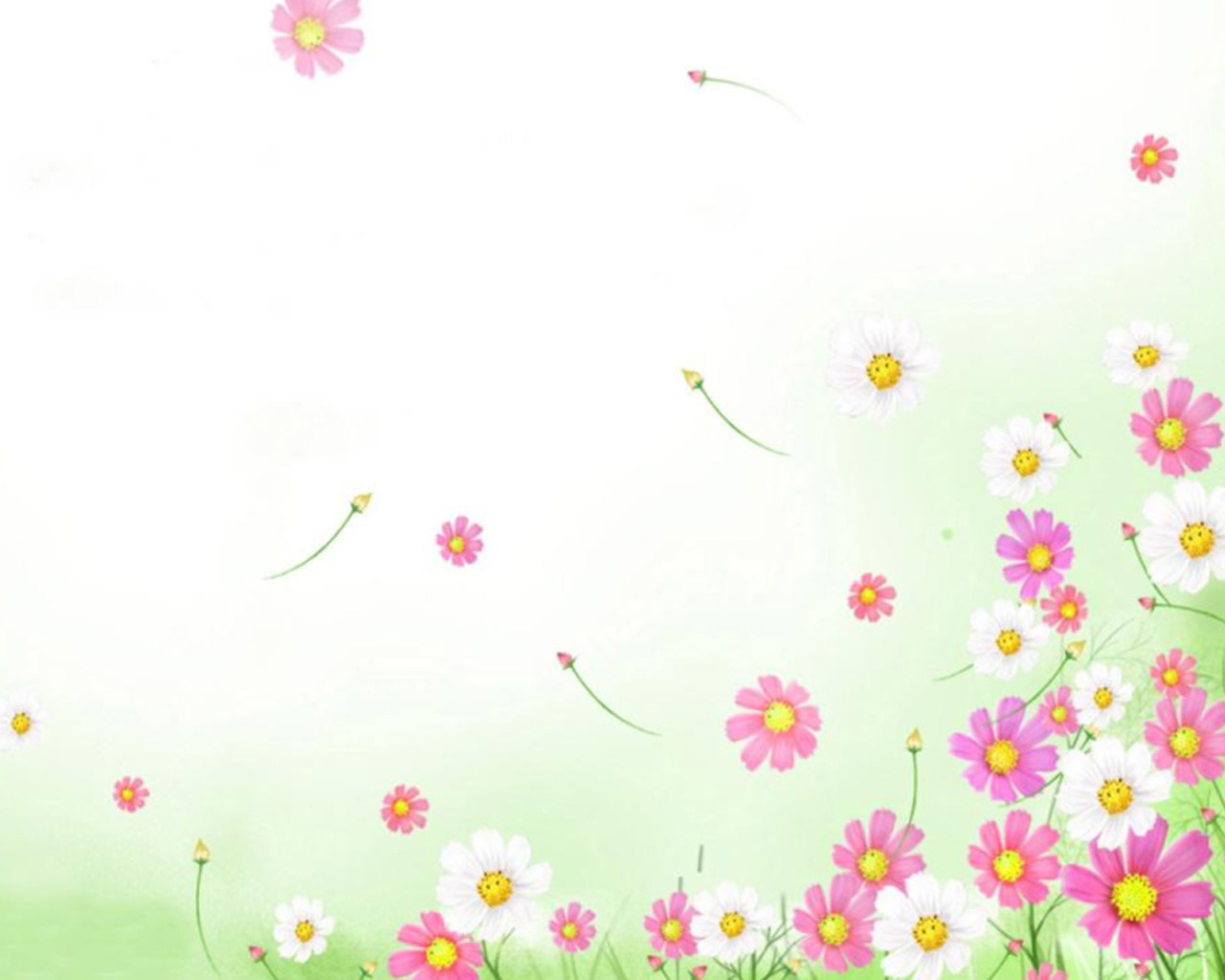 CHÀO TẠM BIỆT
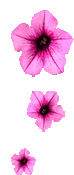 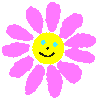 Chúc các em chăm ngoan, học giỏi.
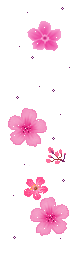 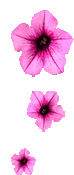 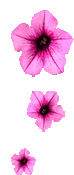 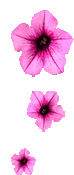 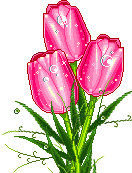